ΚΑΚΩΣΕΙΣ ΜΥΟΣΚΕΛΕΤΙΚΟΥ
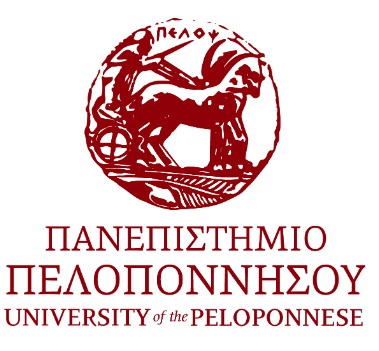 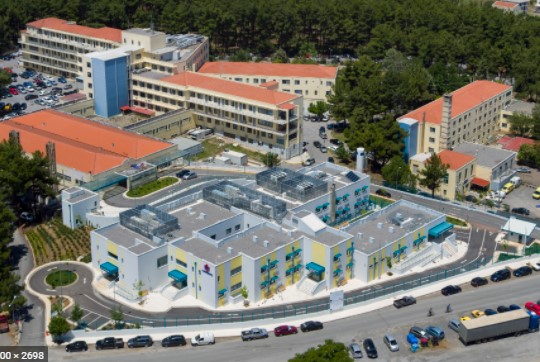 Αθανάσιος Π. Φόρτης MD, PhD, FEBOT
Ορθοπαιδικός
Αντικείμενο
Κακώσεις οστών
Είδη καταγμάτων
Κακώσεις μαλακών μορίων
Περιοχές κακώσεων ιστολογική αιτιολογία
Ιδιαιτερότητες στα παιδιά
Κάταγμα = Λύση της συνεχείας του οστού
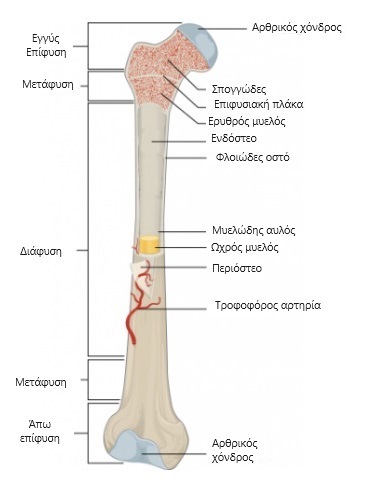 ΤΥΠΟΙ ΚΑΤΑΓΜΑΤΩΝ
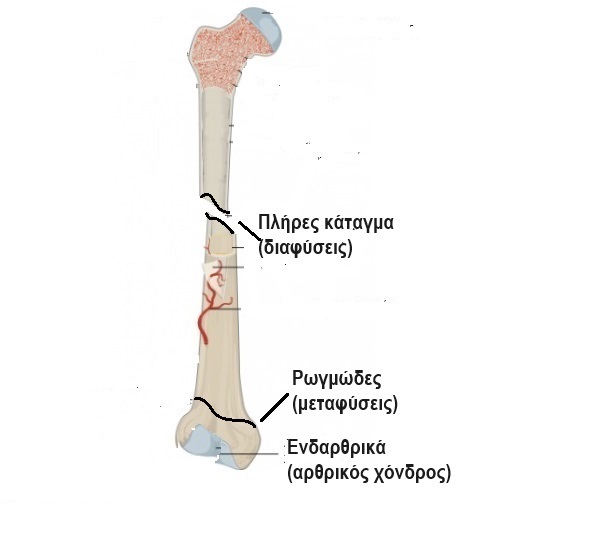 ΕΝΔΑΡΘΡΙΚΟ ΚΑΤΑΓΜΑ
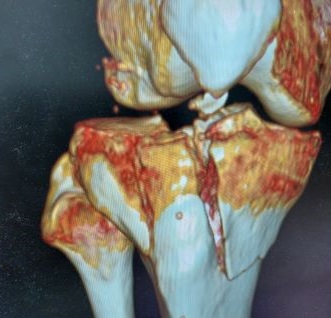 ΡΩΓΜΩΔΗ ΚΑΤΑΓΜΑΤΑ
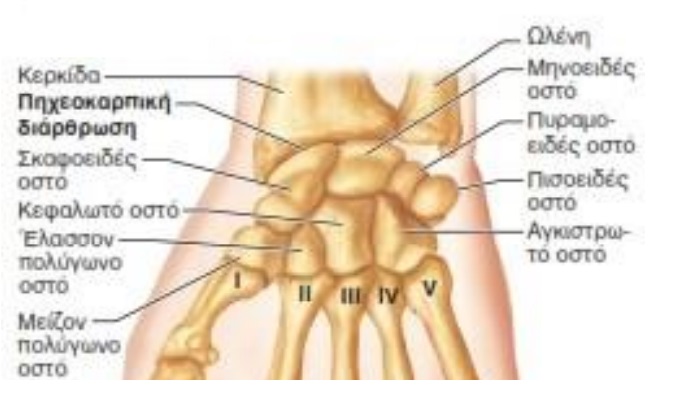 ΣΤΟΙΧΟΙ ΚΑΡΠΟΥ
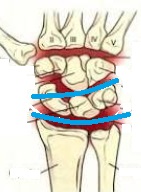 ΑΠΩ
Distal


Proximal
ΕΓΓΥΣ
Κάταγμα κόπωσης
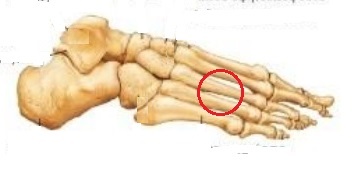 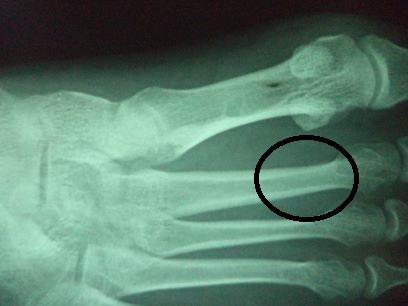 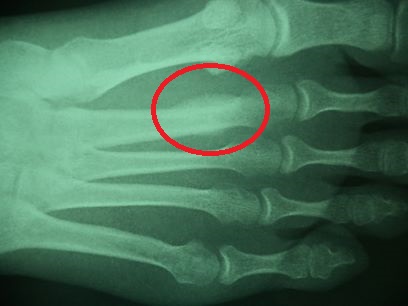 ANOIKTA ΚΑΤΑΓΜΑΤΑ
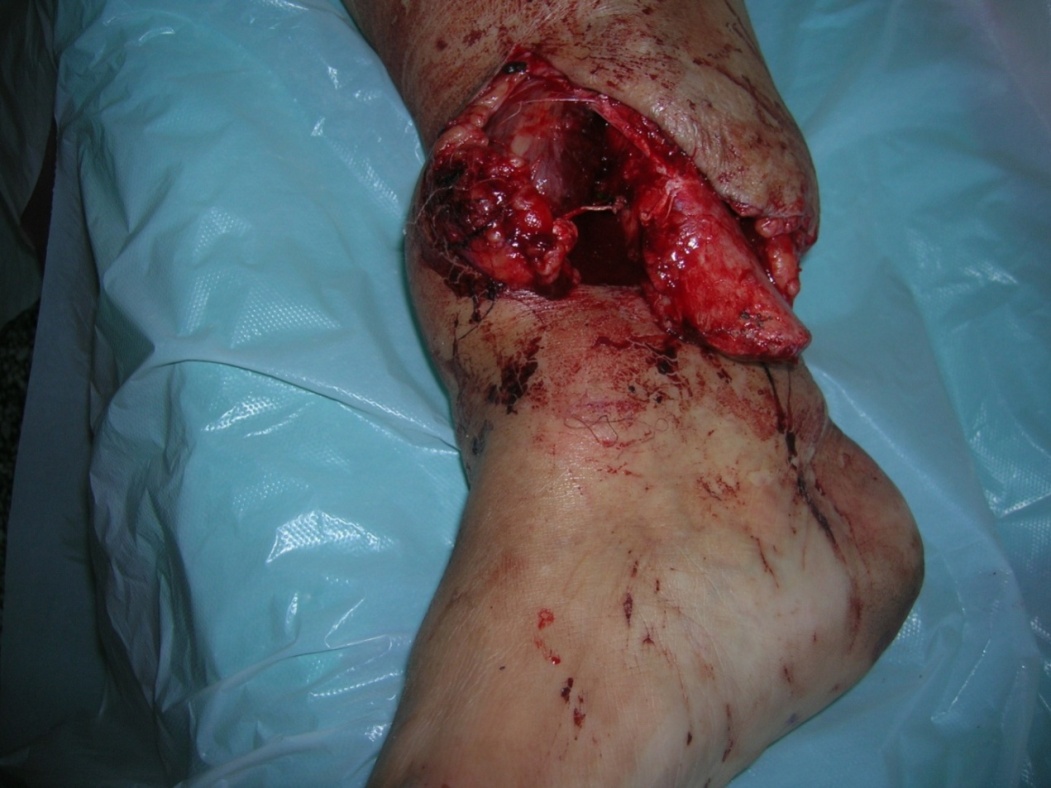 Έκπλυση
Επίδεση
Ακινητοποίηση
Αντιβίωση
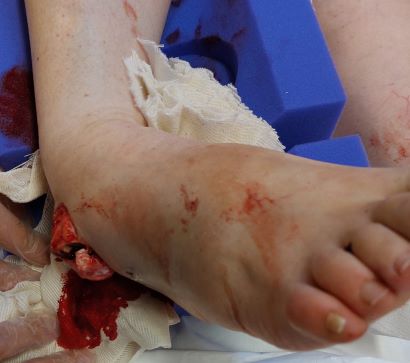 Σπονδυλική στήλη
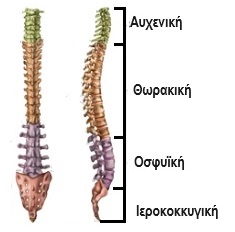 Σπονδυλική στήλη
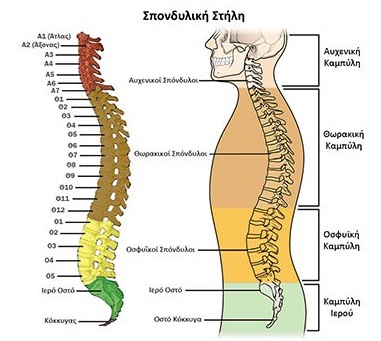 ΣΠΟΝΔΥΛΟΣ
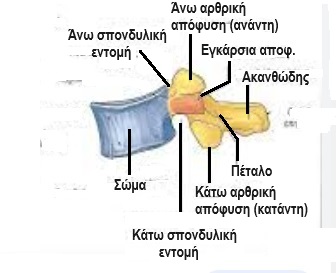 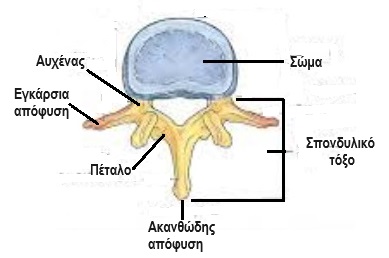 ΜΕΣΟΣΠΟΝΔΥΛΙΟΣ ΔΙΣΚΟΣ
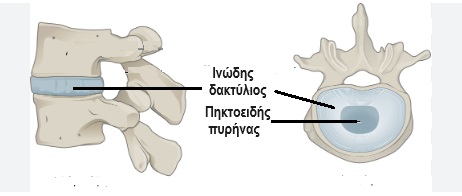 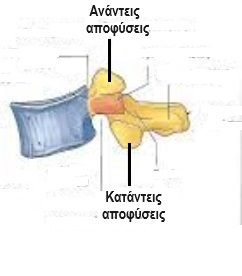 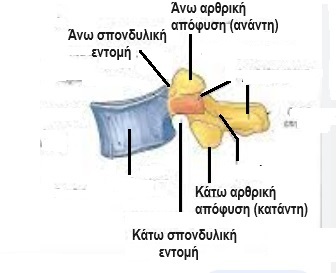 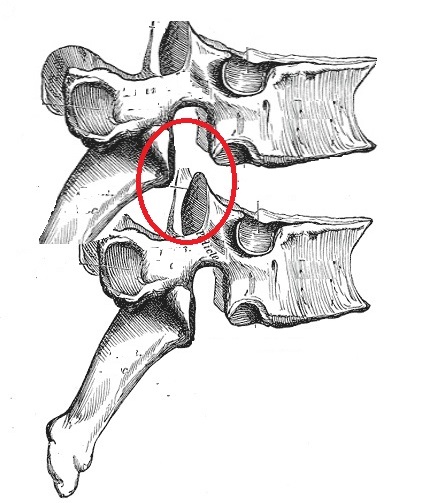 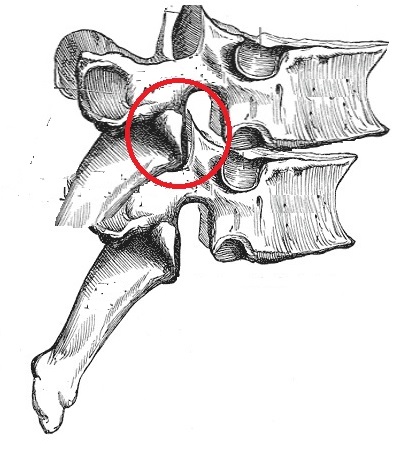 ΚΑΚΩΣΕΙΣ ΑΜΣΣ
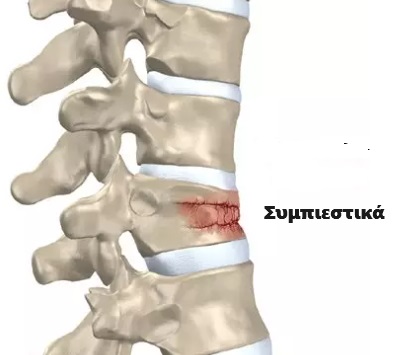 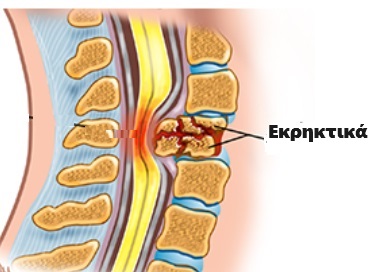 Διάτμησης (Chance fractures)
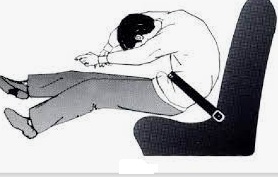 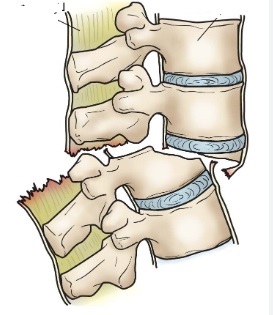 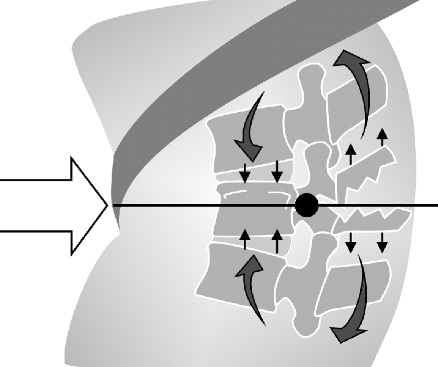 ΜΥΕΛΙΚΟΣ ΚΩΝΟΣ
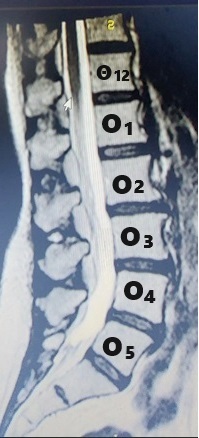 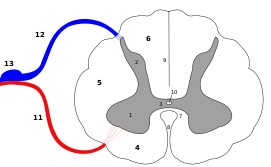 Σκελετός της πυέλου – μηριαίο οστό
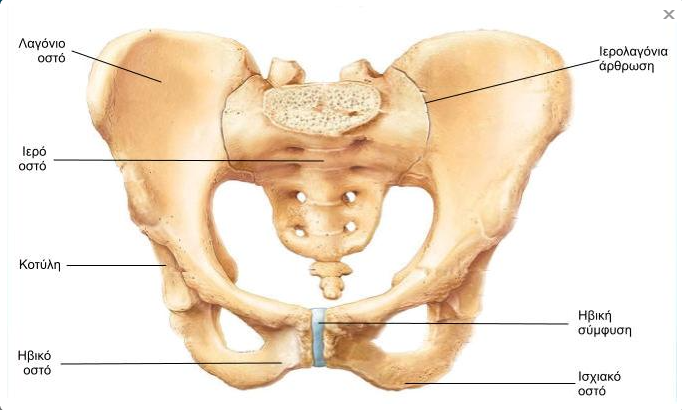 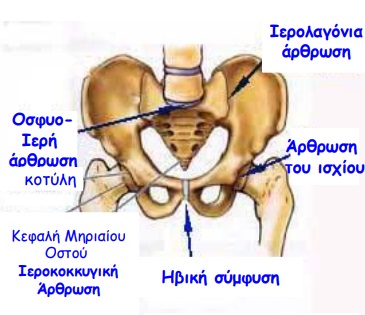 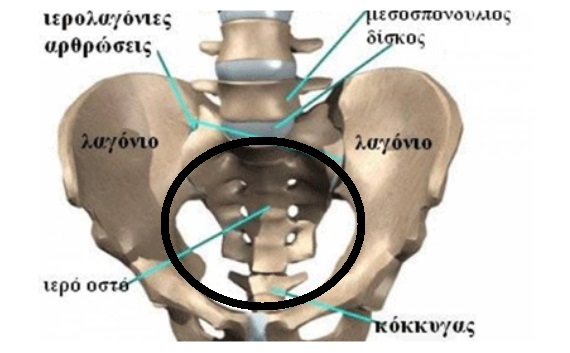 Πυελικός
 δακτύλιος
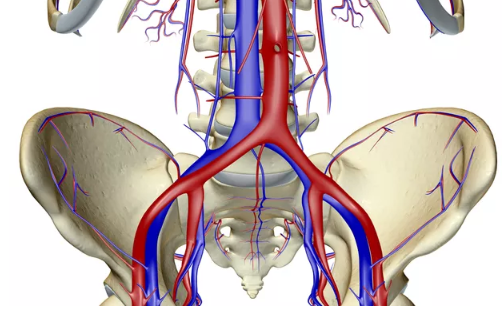 ΤΥΠΟΙ ΚΑΚΩΣΕΩΝ ΠΥΕΛΙΚΟΥ ΔΑΚΤΥΛΙΟΥ
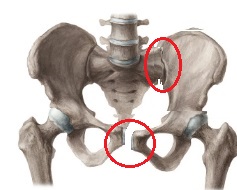 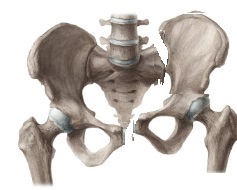 ΜΕΣΟΣΤΕΟΣ ΜΕΜΒΡΑΝΗ
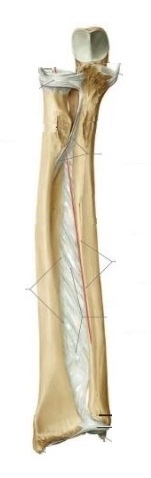 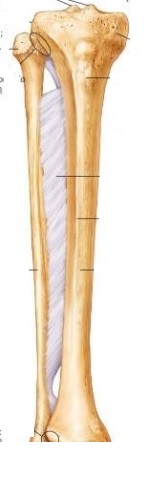 ΣΥΝΔΡΟΜΟ ΔΙΑΜΕΡΙΣΜΑΤΟΣ
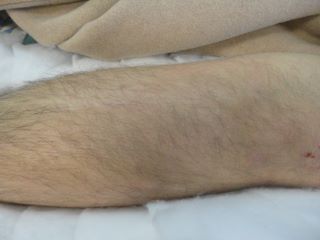 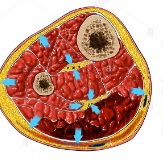 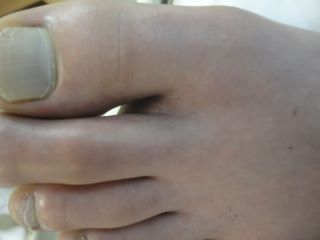 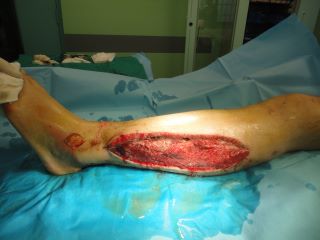 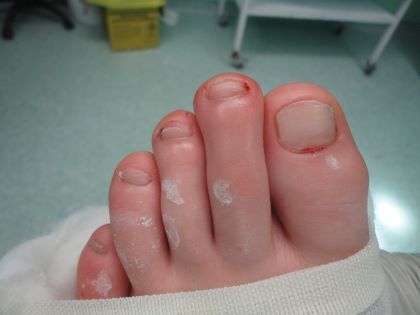 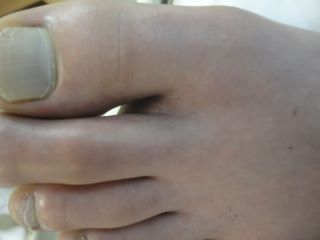 ΚΑΚΩΣΕΙΣ ΜΑΛΑΚΩΝ ΜΟΡΙΩΝ
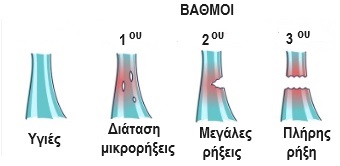 Διάστρεμμα = Μερική ρήξη συνδέσμων
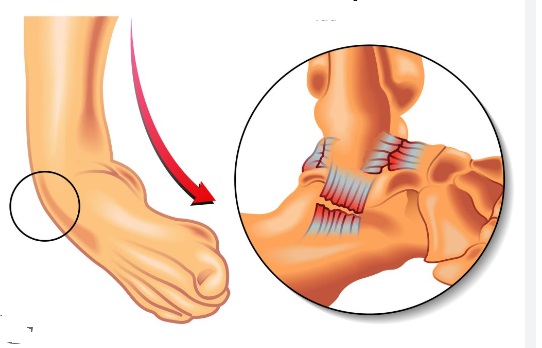 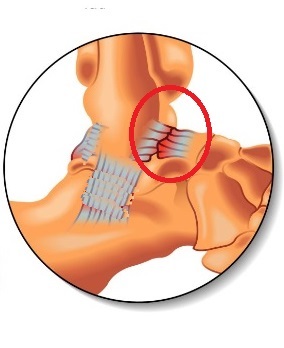 ΕΞΑΡΘΡΗΜΑΤΑ
Πλήρης παρεκτόπιση των αρθρικών επιφανειών
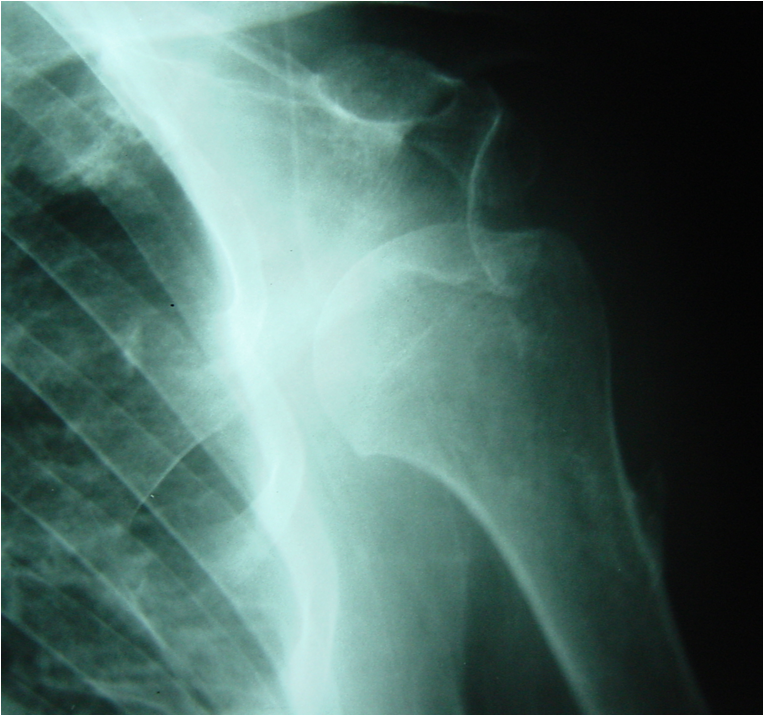 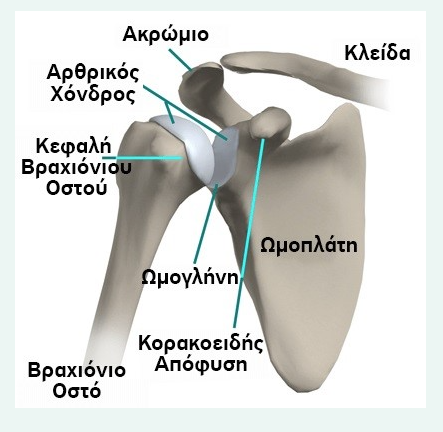 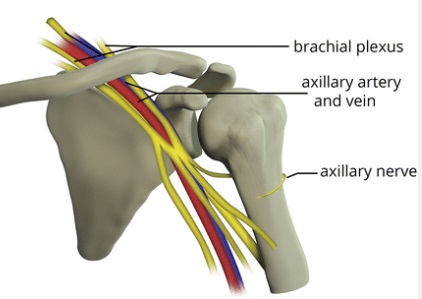 Κλείδα-ωμοπλάτη-βραχιόνιο
Ακρωμιο
κλειδική
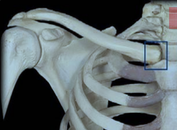 Στερνοκλειδική
ΑΓΚΩΝΑΣ
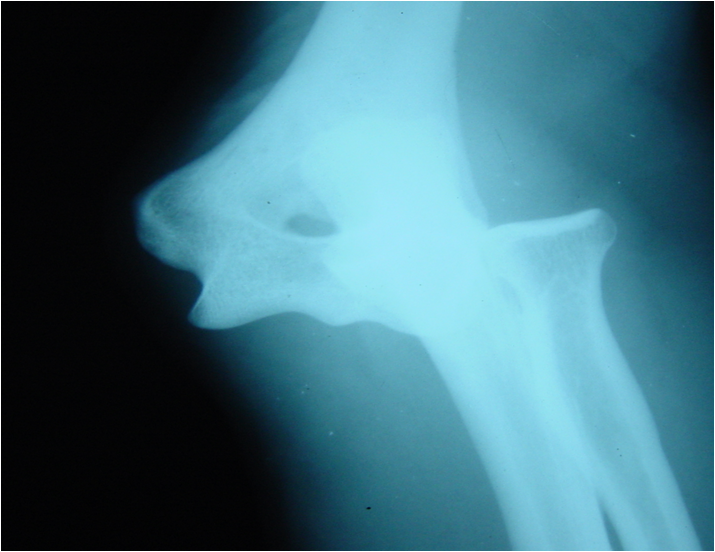 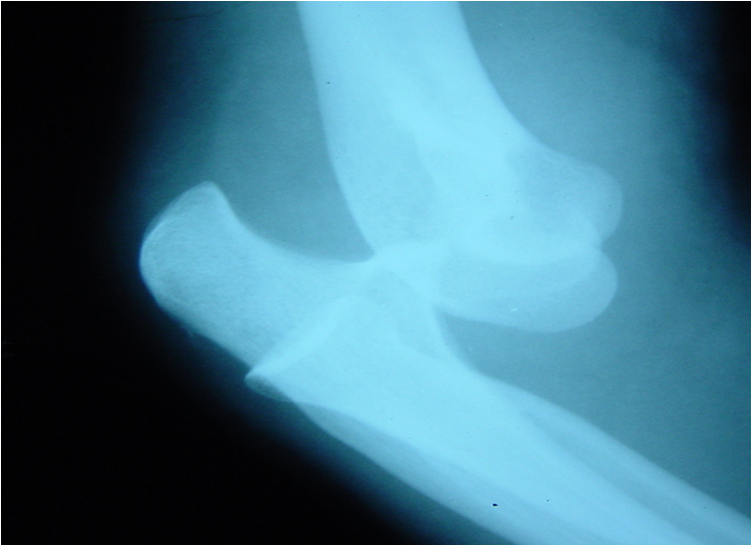 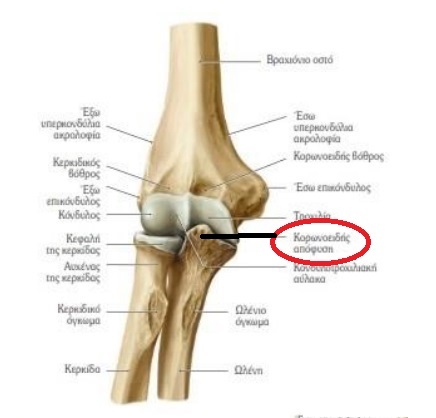 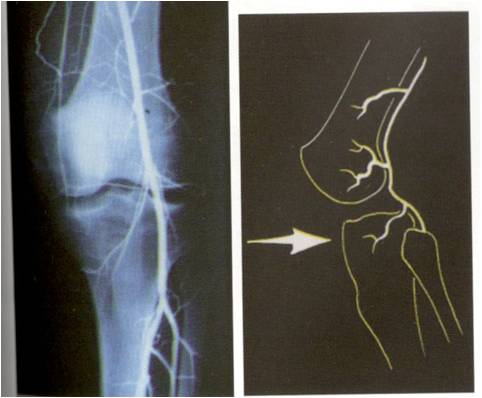 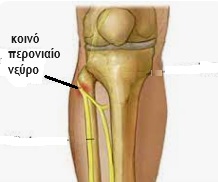 ΠΛΑΓΙΟΙ ΣΥΝΔΕΣΜΟΙ ΜΚΦ & ΦΦ
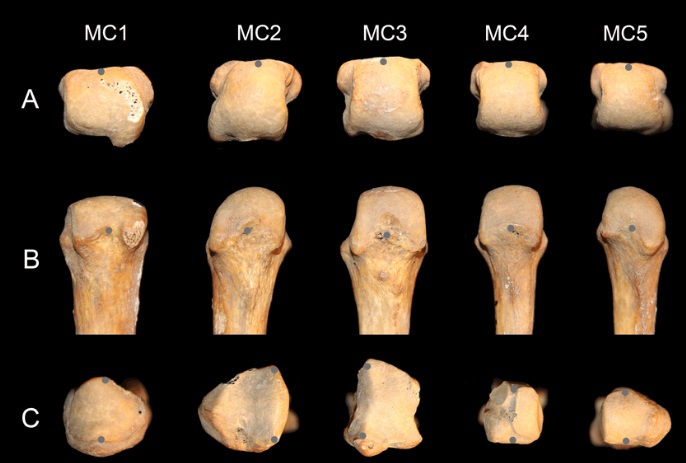 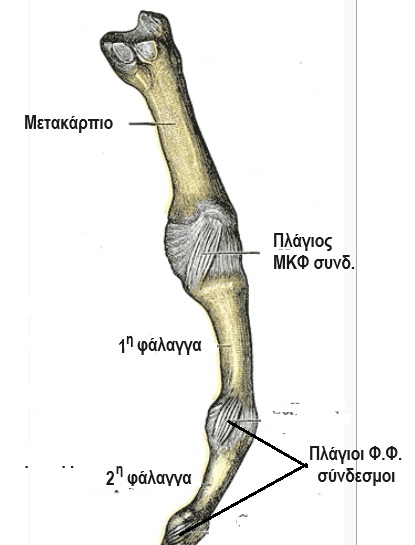 ΜΥΙΚΕΣ ΘΛΑΣΕΙΣ
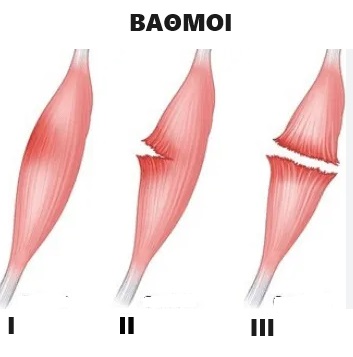 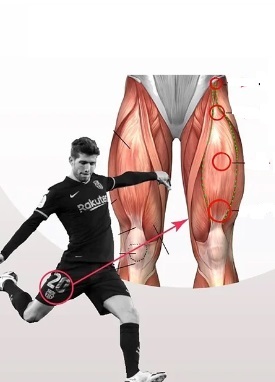 Θλάση τετρακεφάλου
Θλάση οπισθίων μηριαίων
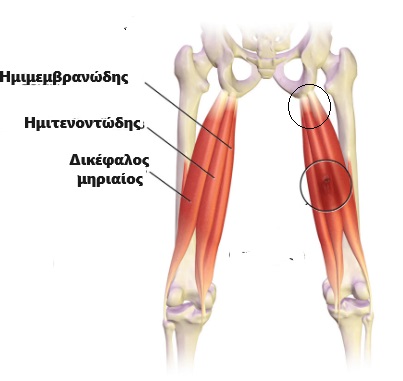 ΜΥΟΤΕΝΟΝΤΙΟ ΟΡΙΟ
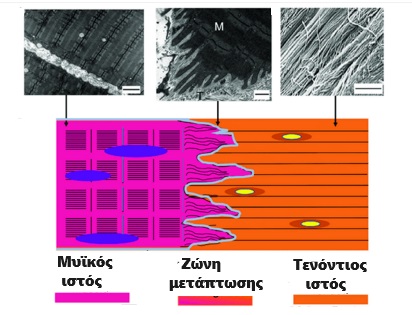 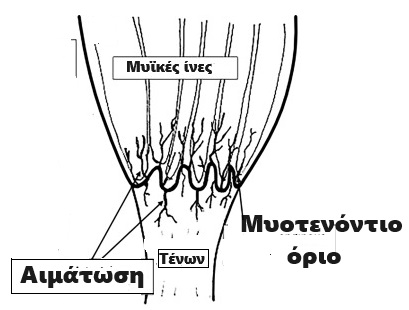 ΑΙΜΑΤΩΣΗ ΤΕΝΟΝΤΑ
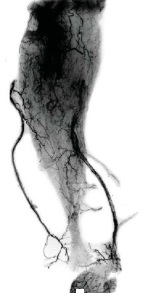 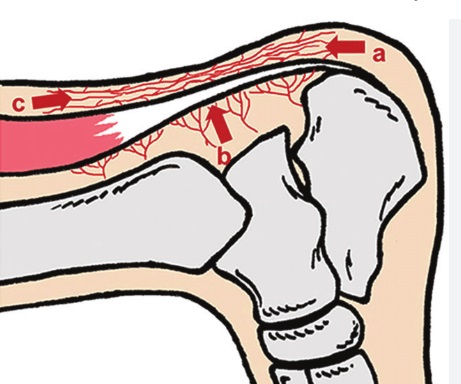 Hust et al  2020
ΙΔΙΑΙΤΕΡΟΤΗΤΕΣ ΣΕ ΠΑΙΔΙΑ
Κατάγματα Χλωρού ξύλου (Greenstick fractures)
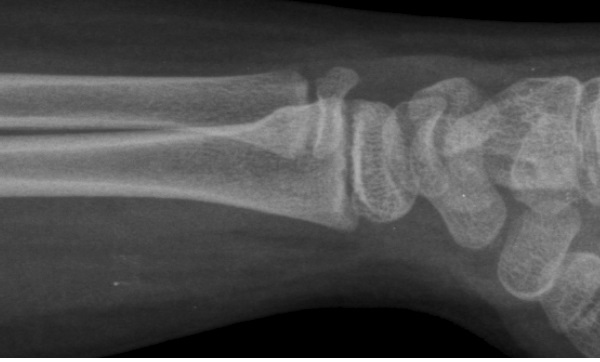 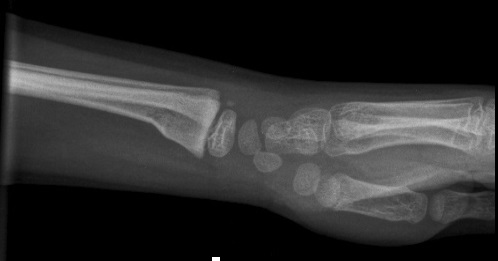 ΚΕΡΚΙΔΑ - ΩΛΕΝΗ
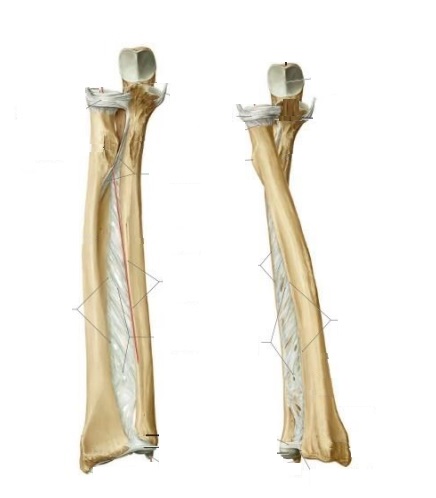 Δακτυλιοειδής
σύνδεσμος
Επώδυνος πρηνισμός
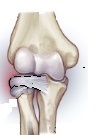 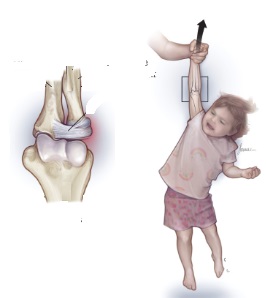 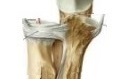 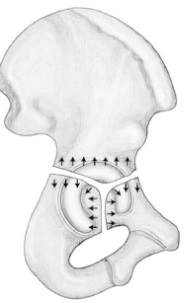 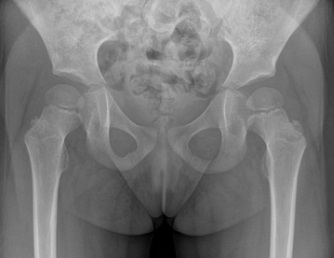 Μήνυμα για το σπίτι
Πιθανή κάκωση ΑΜΣΣ σε τραυματισμούς κεφαλής 
Σύνδρομο διαμερίσματος κυρίως σε κνήμη,  αντιβράχιο
Δυσκολίες διάγνωσης των καταγμάτων χλωρού ξύλου (green stick)
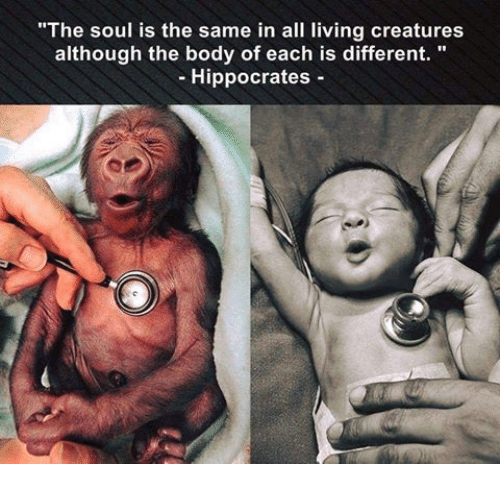 ΕΥΧΑΡΙΣΤΩ